RESULT ORIENTED MILLING EFFORTS
OBJECTIVE OF MILLING
Milling is not only to crush the sugar cane, it is the art of gaining maximum 	possible extraction of sugar cane avoiding the extraction of non sugars, 	allowing minimum sucrose and moisture in final bagasse by utilizing the 	optimum energy.
FACTORS INFLUENCING MILLING OPERATION
CANE PREPARATION    
ROLLER GROOVING 
MILL SPEED
MILL SETTING
DONNELY CHUTE SETTING 
THE PRESENTATION MAINLY DISCUSS:
HYDRAULIC LOAD     
IMBIBITION
HYDRAULIC LOAD DISTRIBUTION IN THE MILL
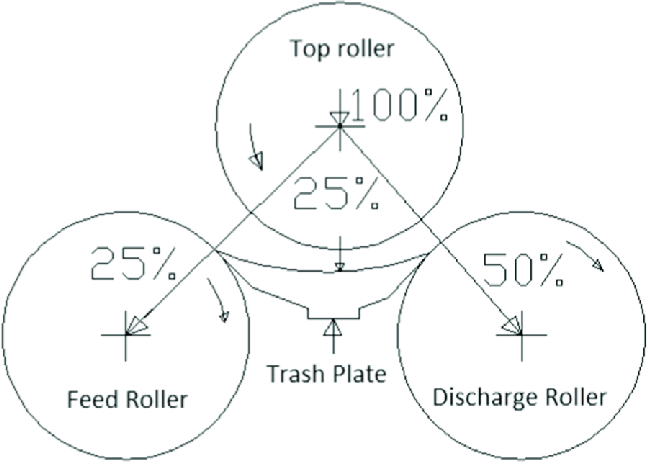 DYNAMIC COMPRESSION OF FIBER
ᵩ
β
FREE JUICE EXTRACTED
NEUTRAL PLANE
STATIONARY POOL FREE JUICE
AUXIAL PLANE
ROLLER SIZE 42” X 84”
HYDRAULIC PRESSURE 
186 kg / cm2
HYDRAULIC PRESSURE 172 kg / cm2
54 Kg/Cm²
59 Kg/Cm²
JOURNAL SIZE 530 X 670
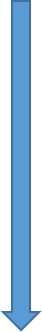 FORCE EXERTED BY ROLLER ON BAGASSE
427 TONS
FORCE EXERTED BY ROLLER ON BAGASSE
459 TONS
LOOSE BAGASSE LAYER 470 MM AND MILL FEED OPENING 65 MM AT REST.
FORMAL IMBIBITION PRACTICE
Bagasse retains 45% juice not extractable by mechanical means, since this juice cannot be extracted, the efforts are made to replace it with water or low brix juice, this process is termed as imbibition.
The extraction depends on the ratio of applied water to the fiber, not to the quantity of applied water
The formal distribution is operating in the plane longitudinal to the delivery rollers nip of the rollers since part of the bagasse adheres to the top roller this allows the water to reach in the mid layer of the bagasse.
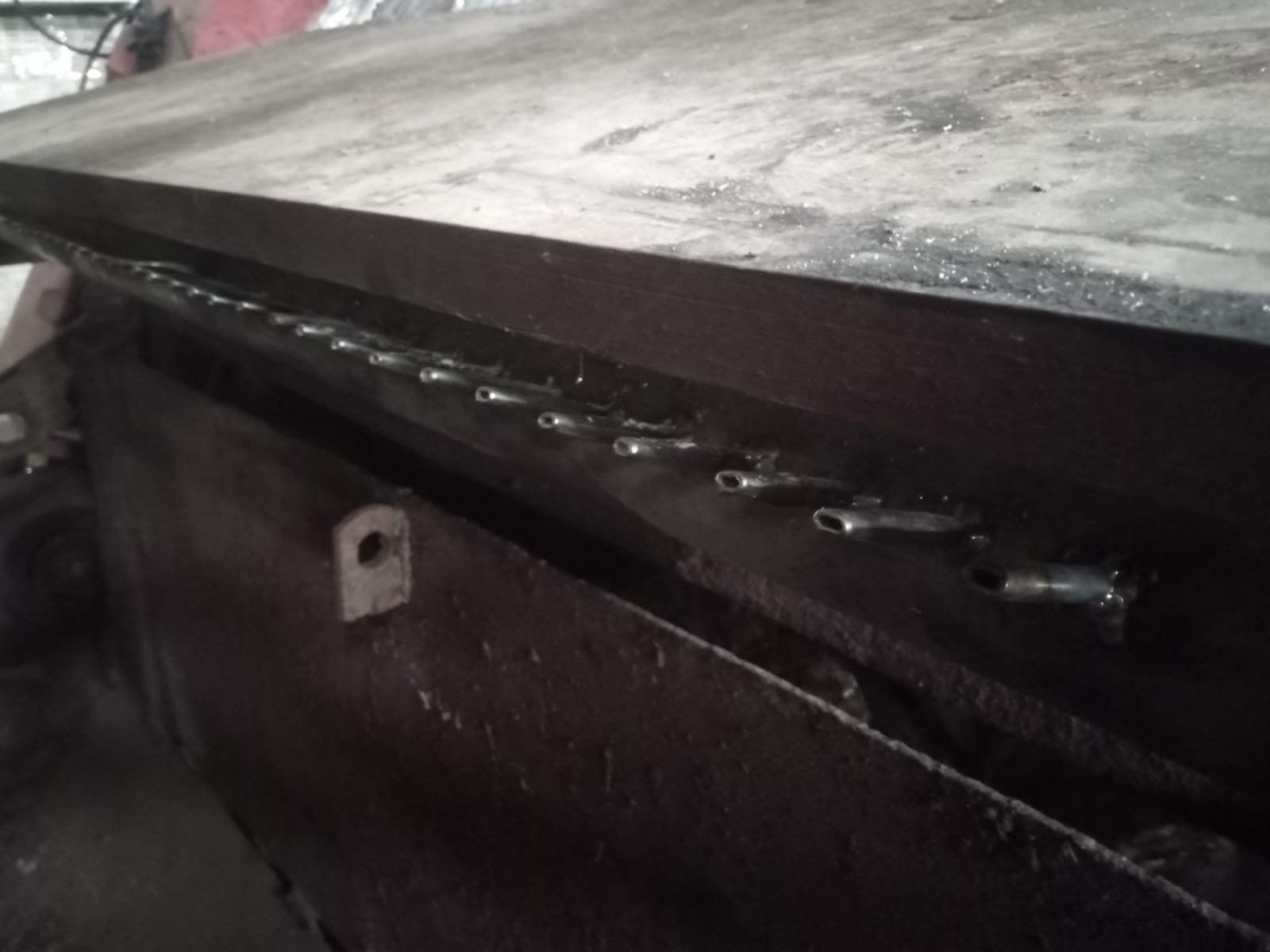 NOZZLE PITCH             = 50 mm
NOZZLE DIA 	                = 6 mm
NOZZLE ANGLE 	     = 27ᵒ
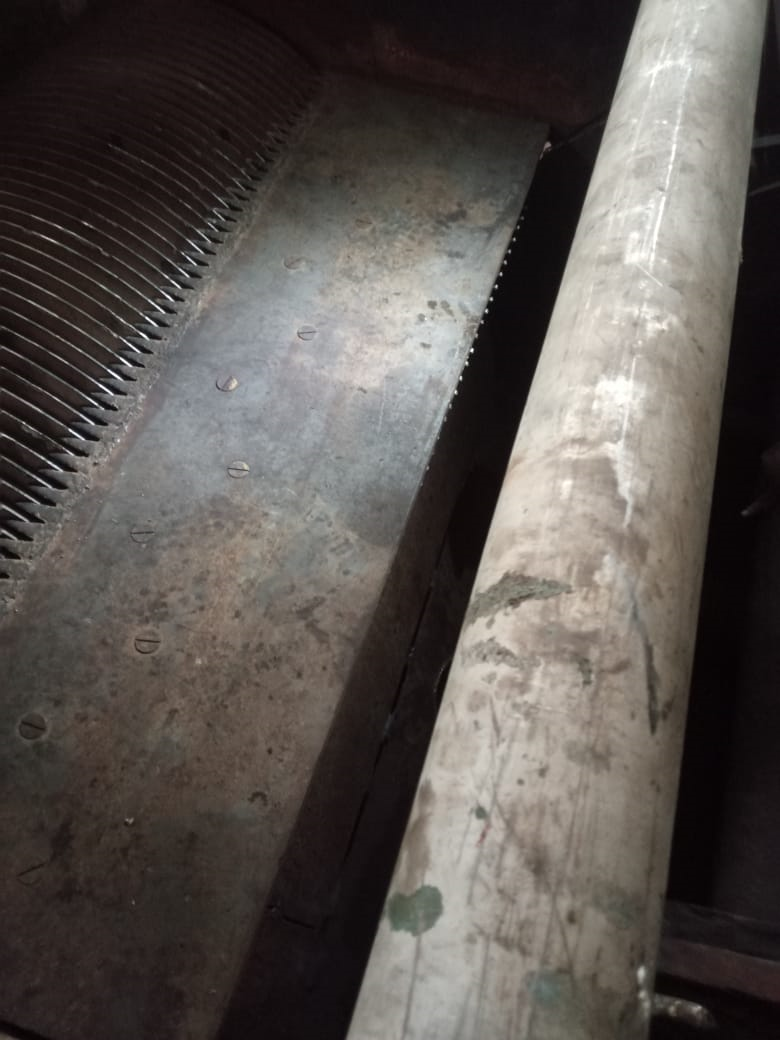 SATURATION OF FIBER
W/F Ratio = 3.186
BAGASSE
MOISTURE 		=  54.00 %
FIBER   	   		=  43.00 %
BRIX 	   		=  3.00 %
Water/Fiber (W/F) Ratio	= 1.256
BAGASSE
MOISTURE 		=  80.59 %
FIBER   	   		=  18.14 %
BRIX 	   		=  1.27 %
Water/Fiber (W/F) Ratio	= 4.442
W/F = 7.0
55.465 % of Layer
1.256 + 3.186 = 4.442 W/F
EFFICIENT IMBIBITION PRACTICES
Additional point of imbibition water before the last   mill is provided under the discharge scrapper, striking the bagasse bottom layer
One additional point is provided at the apex of bagasse carpet splits	 	into the  inter carrier.
 Imbibition water distribution
 On Trash plate nozzles		=	50 Tons
 Under the trash 			= 	30 Tons
 Bagasse surface 			= 	60 Tons
 Split bagasse point 		= 	20 Tons
MAXIMUM ALLOWED IMBIBITION ON FIBRE % CANE
CONSEQUENCE OF ALTERING MILLING STRATEGY
QUESTIONS CORRELATED TO THE PRESENTATION